Module 4
Preparation of the self Study

Standard 4.0 UNDERGraduate Program standards
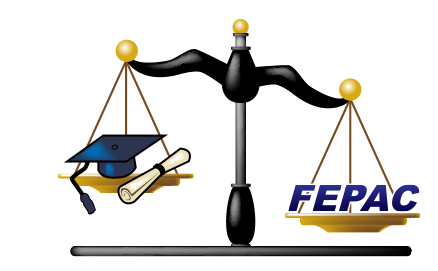 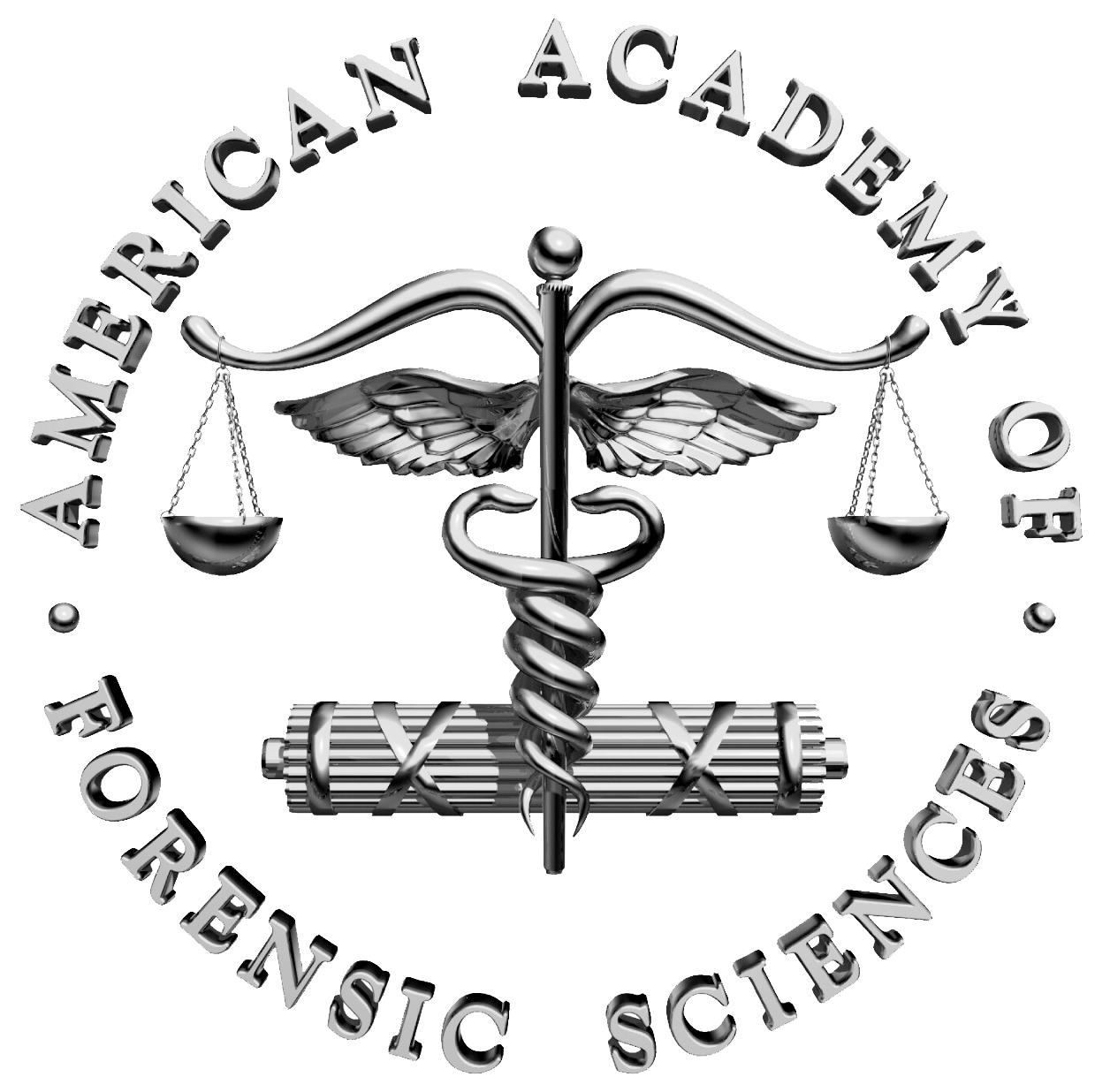 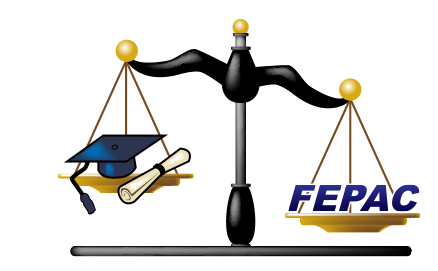 4.0 Undergraduate Program Standards
Response in Self Study for Undergraduate Standards in all Tracks
4.1 Curriculum
4.1a Professional Practice Topics
4.1b Forensic Science Courses 
4.1c Capstone
4.3 Program Director

Track Specific Standards
4.2.1 Criminalistics standards (no tracks)
4.2.2 Biology track standards
4.2.3 Chemistry track standards
4.2.4 Digital evidence standards

NOTE:  Most of Standard 4 is addressed in the FEPAC Application
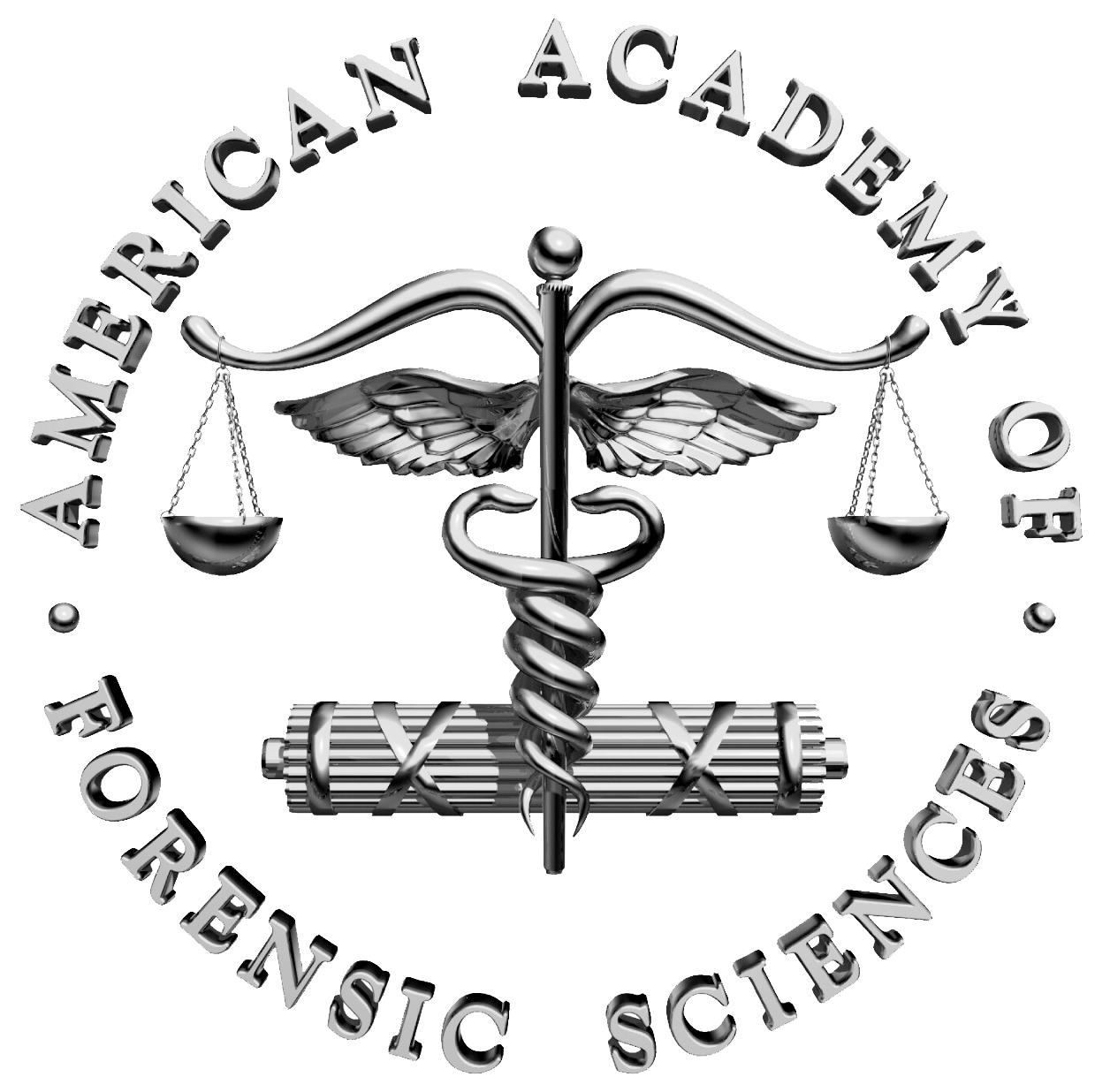 4.0 Undergraduate Program Standards
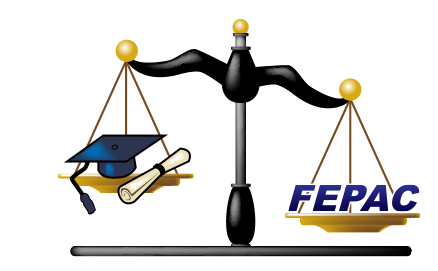 4.1 Curriculum
4.1a Professional Practice Topics*
4.1b Forensic Science Courses*
4.1c Capstone
4.2.1 Criminalistic standards (no tracks)
4.2.2 Biology track standards
4.2.3 Chemistry track standards
4.2.4 Digital evidence standards
4.3 Program Director*
*Our focus in this training will be on those standards most often in non-compliance based on a review of submissions in the past three-years
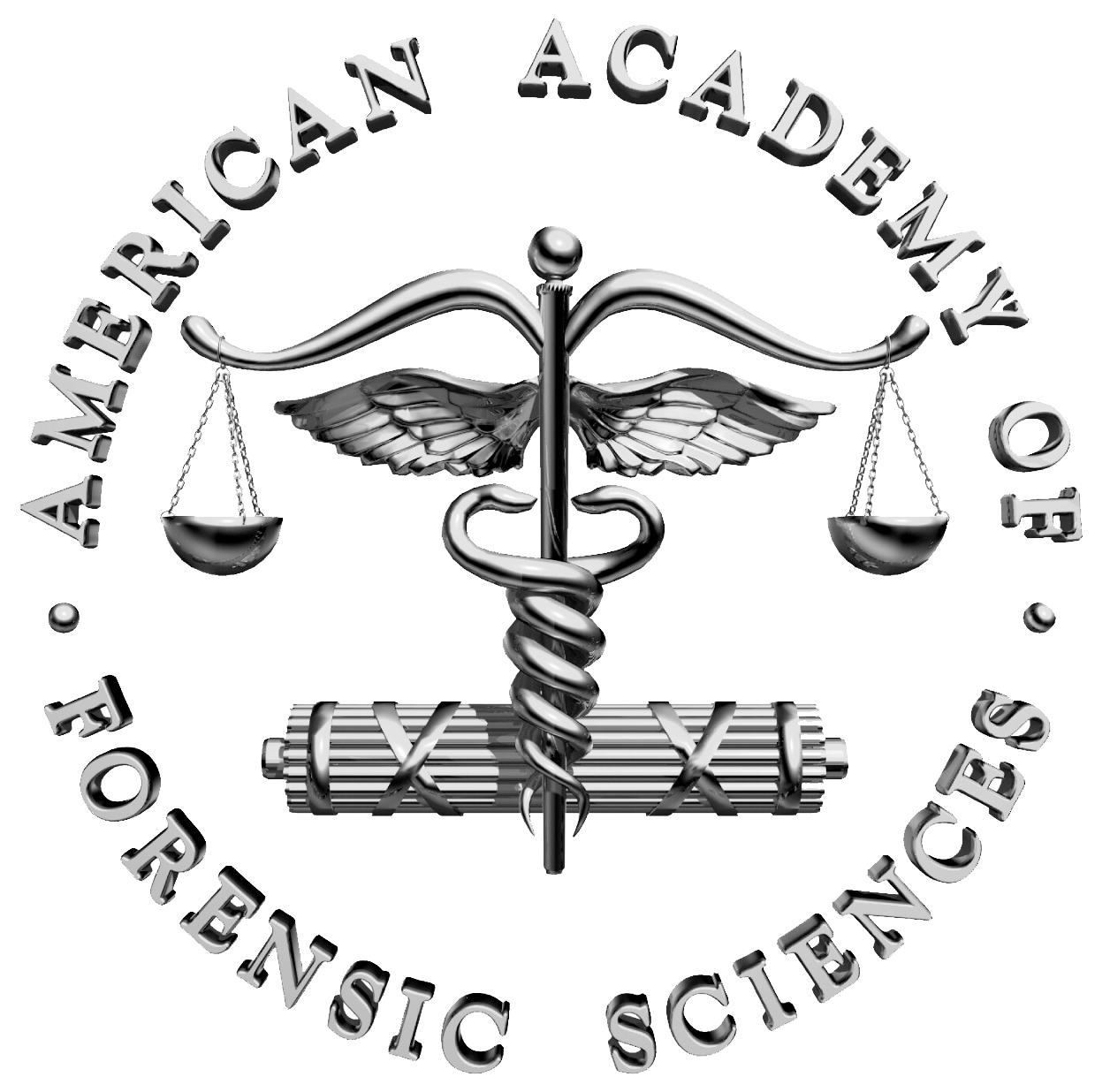 4.0 Undergraduate Program Standards
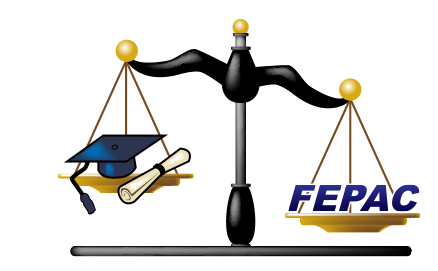 4.1 Professional Practice Topics – a course that covers a topic must be required and the topic must be found in the syllabus.
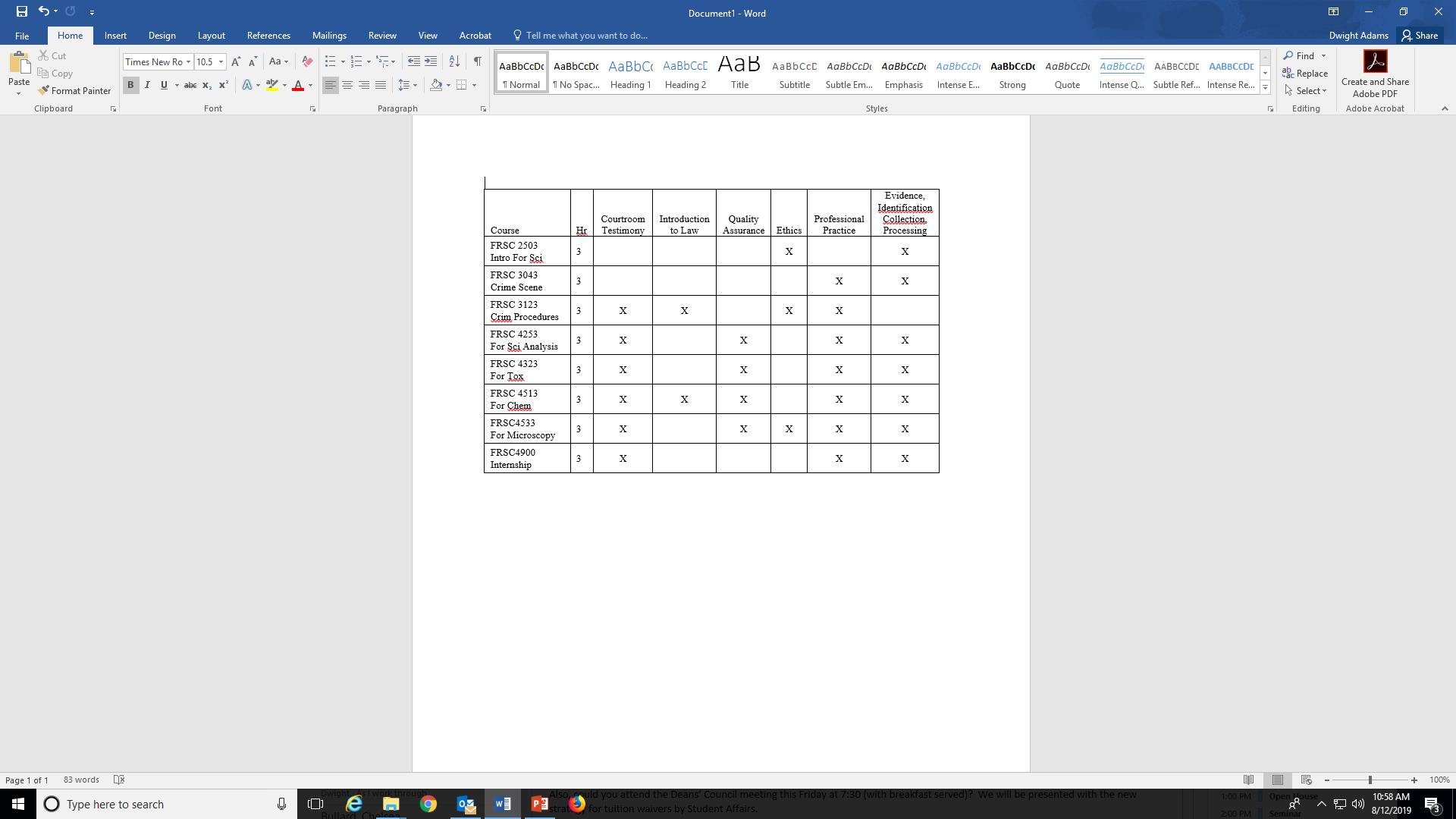 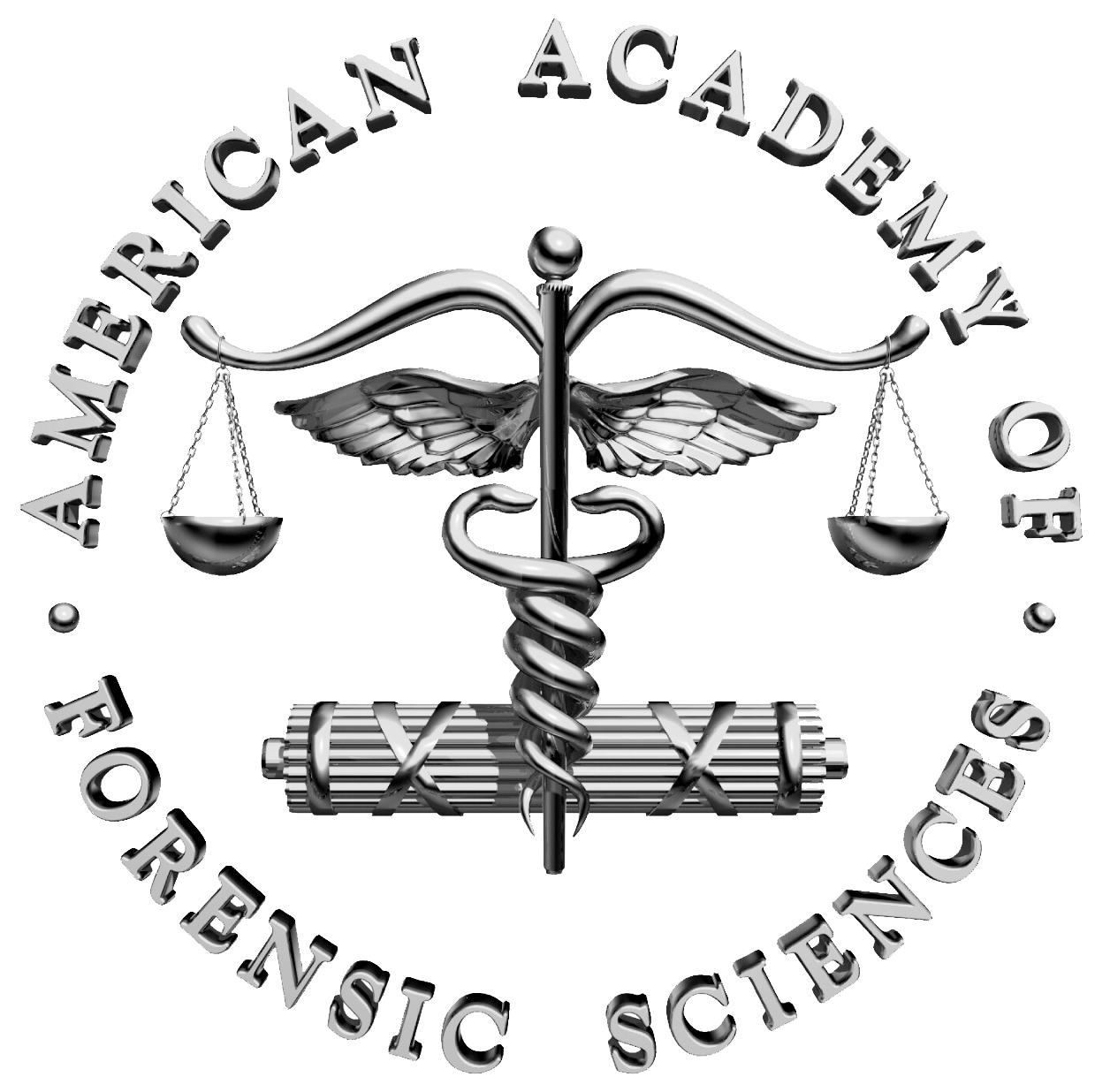 Syllabus reviewed for topics found in objectives and/or weekly schedule
4.1a Program’s initial comments on Self Study
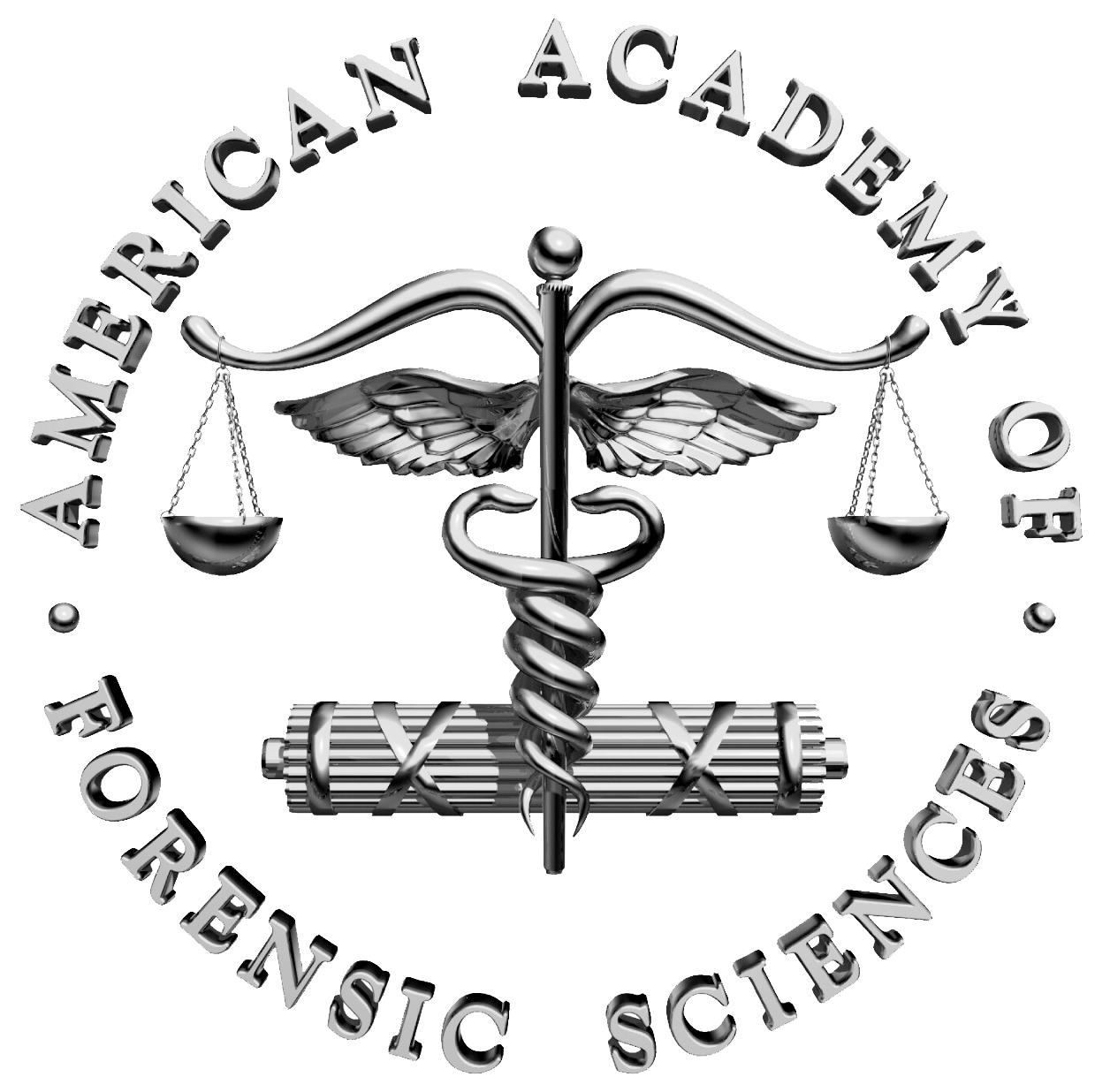 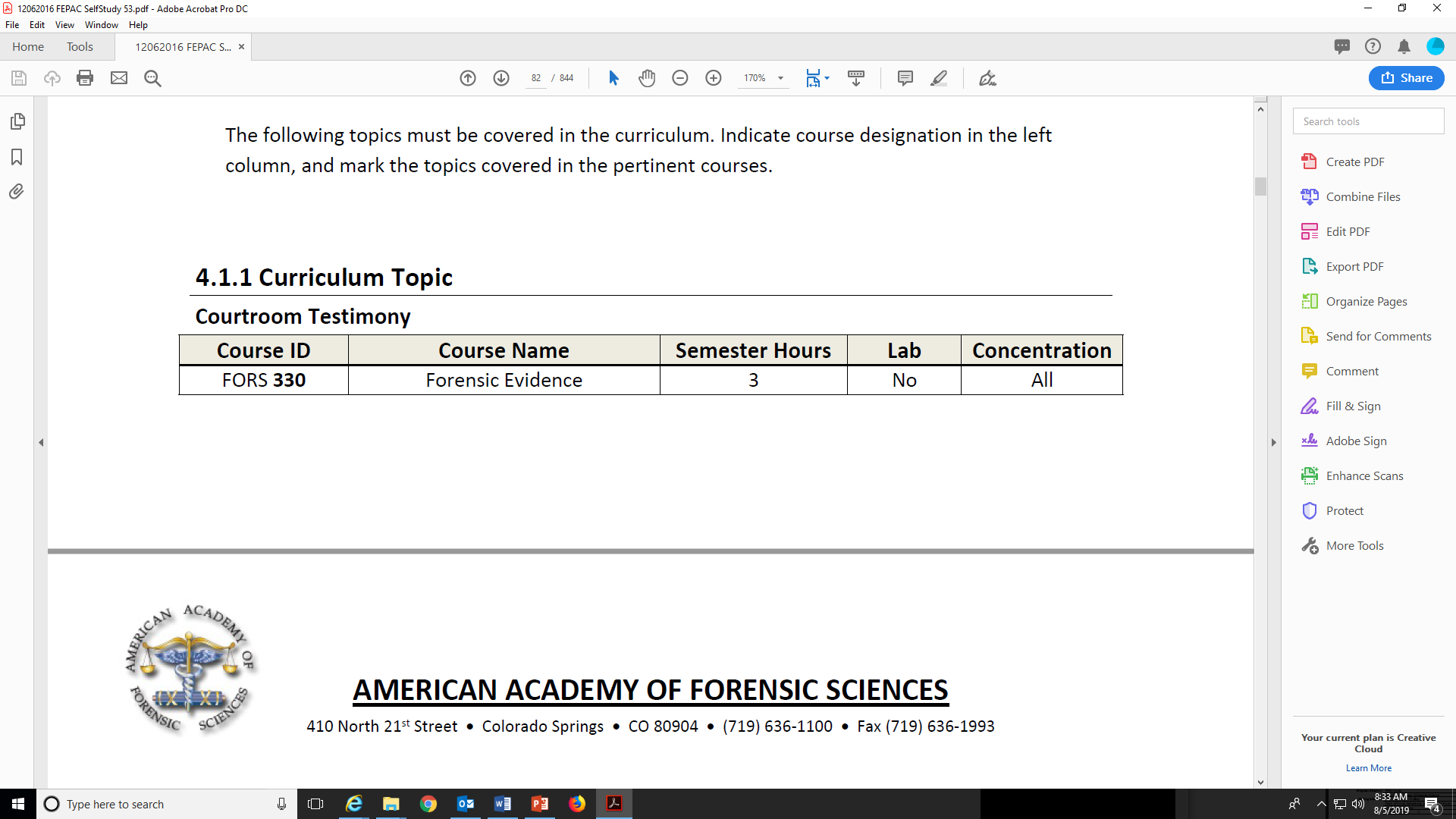 “This course is an advanced study of criminal law and procedure
with concentration on evidence rules, an overview of criminal trial procedures, lay and expert testimony, admissibility of evidence, pretrial discovery, typologies of evidence, constitutional rights, presumptions, relevance, privileges, hearsay, confessions, and impeachment. Competencies: Courtroom Testimony”
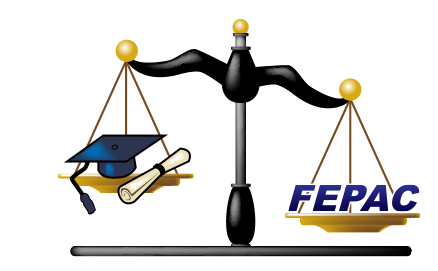 The course provided looks like it should meet the standard topic; however, it was an elective course, not required.  It was the only course listed for the topic.
4.1b Forensic Science Courses
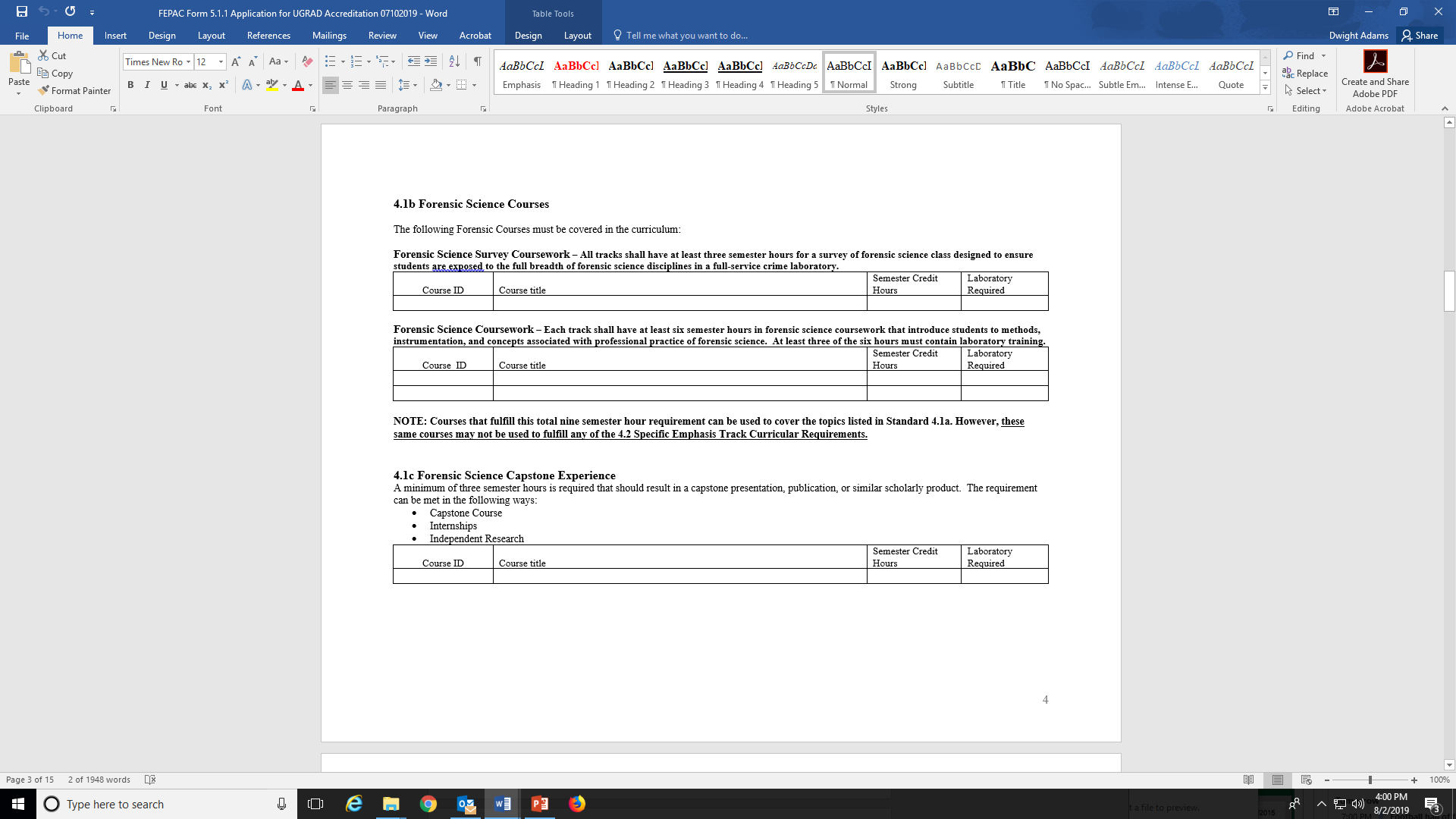 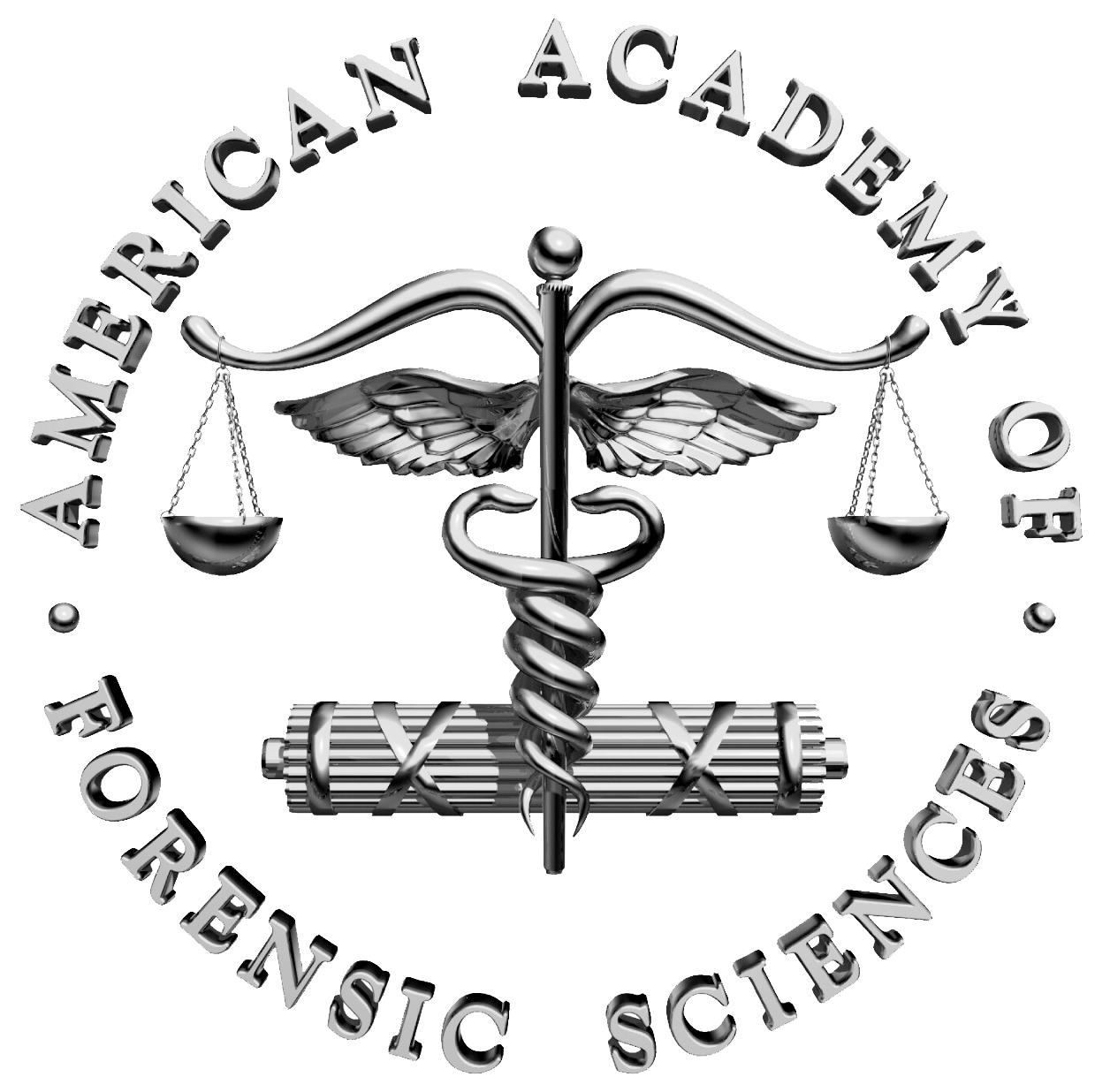 .
Survey Course
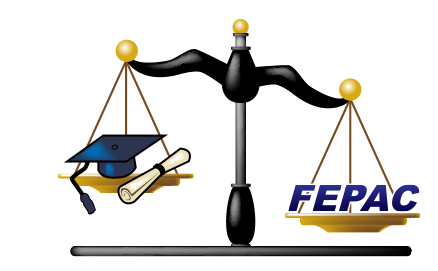 6 hours: methods, instrumentation, professional practice associated with forensic science 
with 3 hours laboratory.
4.1b Forensic Science Capstone Experience
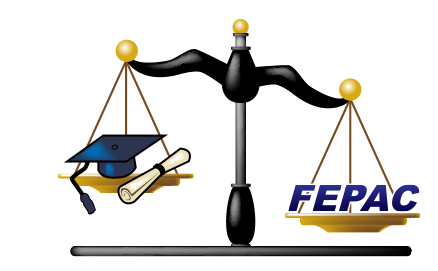 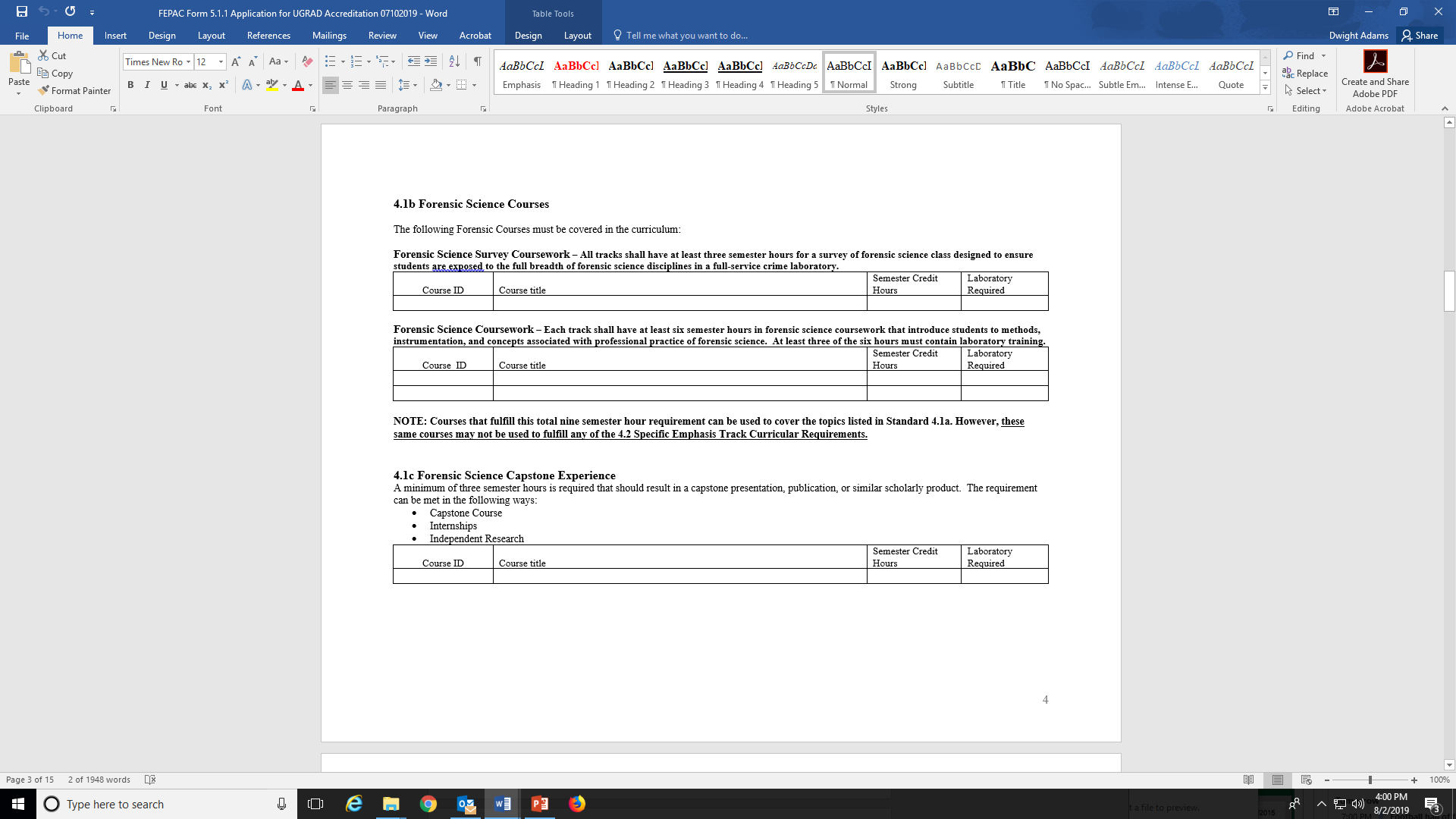 Capstone course
Internship
Individual research
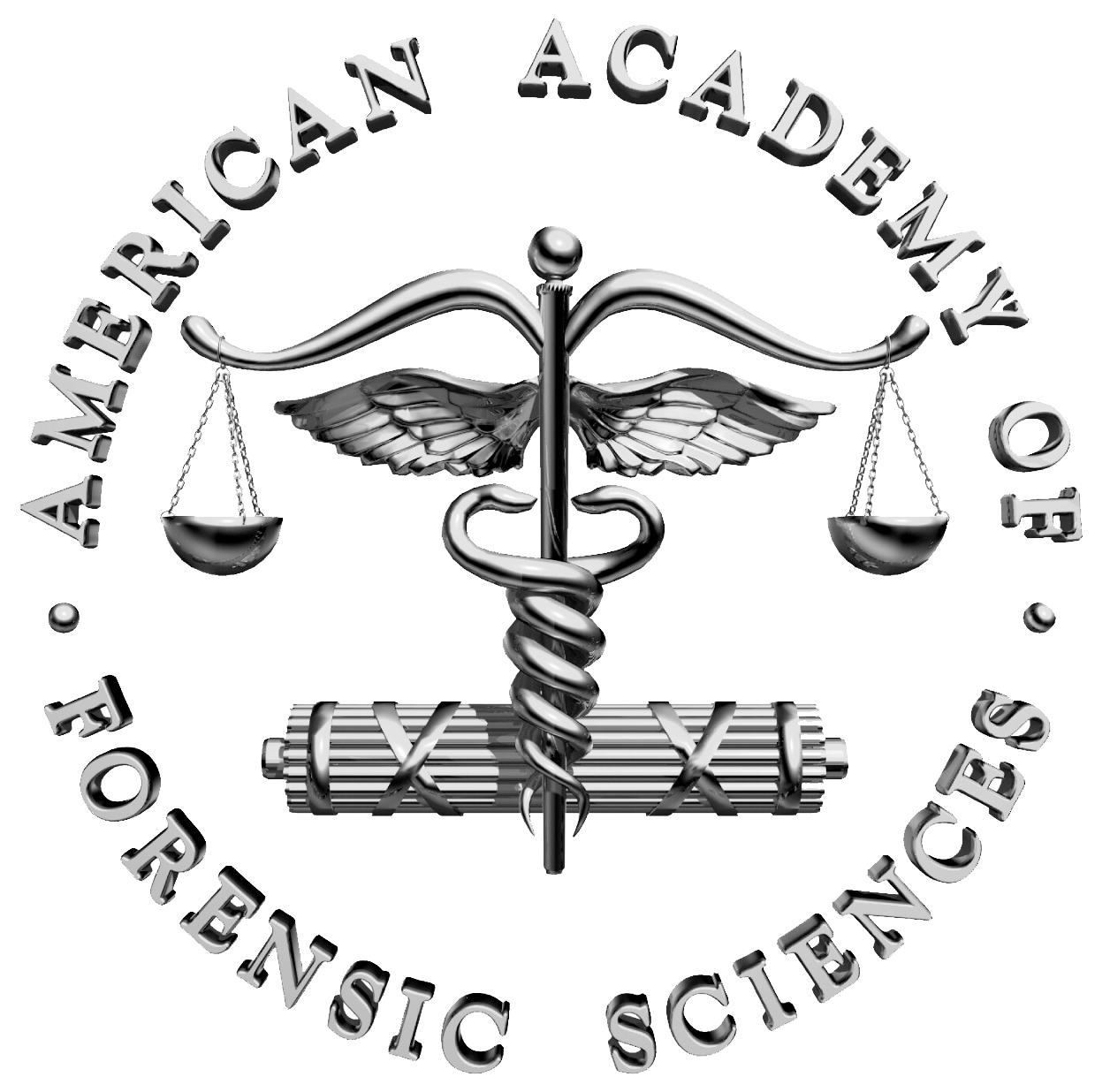 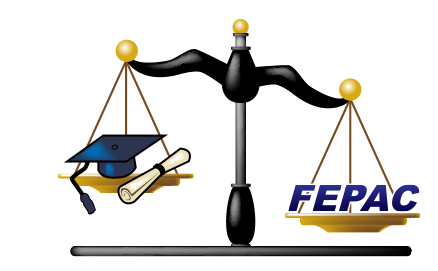 4.1b Program’s initial comments on Self-study		“The relationships with operational labs has been a challenge in our state. We have discussed internship opportunities and according to their selection criteria, only students from FEPAC-accredited forensic science programs are accepted into the program. Upon accreditation, our students can finally be considered for these internship opportunities.”
A Capstone experience can be more than internships:
	Capstone course
	Internship
	Individual research
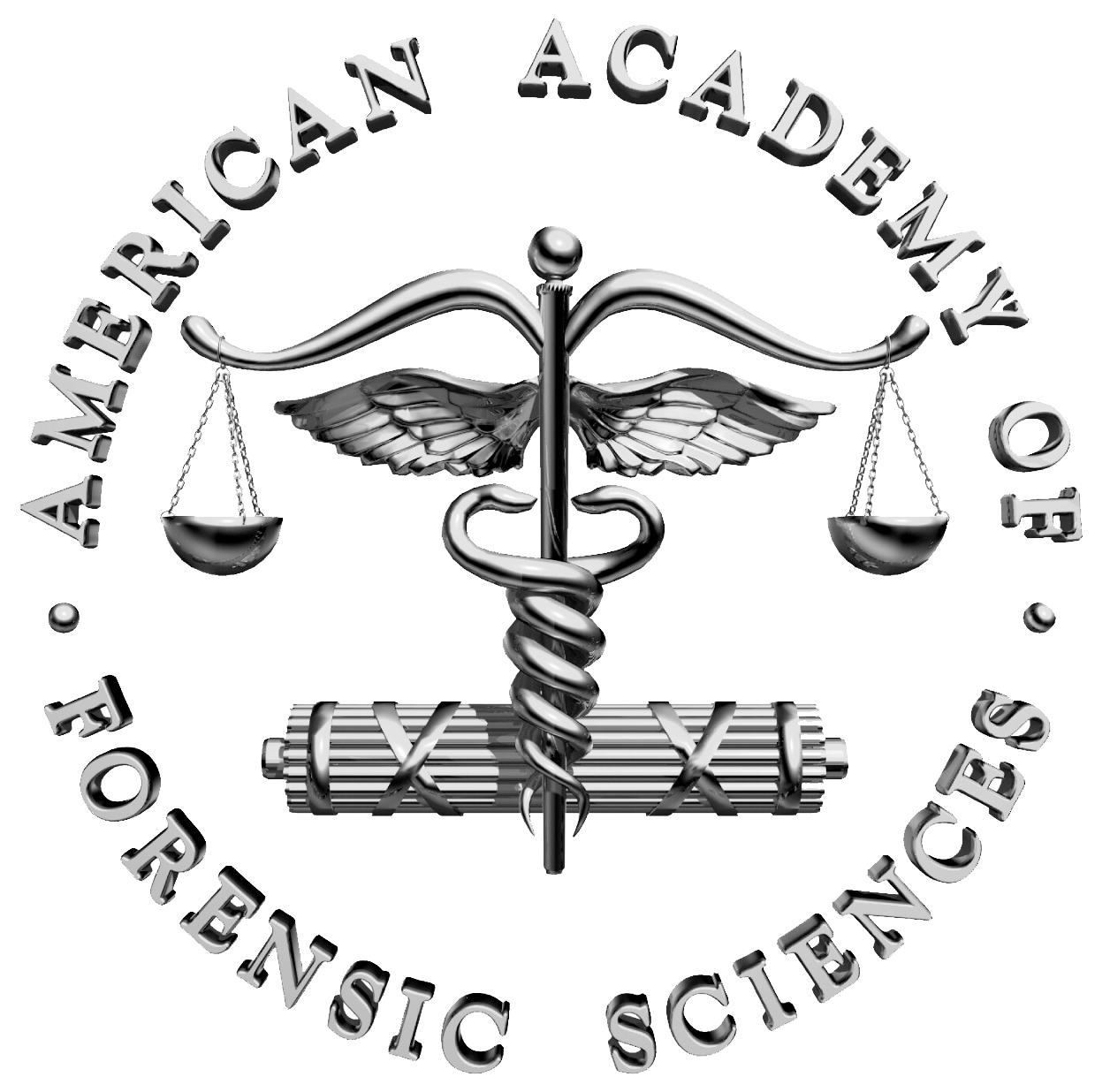 4.1 Curriculum
	4.1a Professional Practice Topics
	4.1b Forensic Science Courses
	4.1c Capstone
Courses listed in Topics (4.1a) may be used again in any subsequent standard to include 4.1b, 4.1c and 4.2

Courses listed in survey and forensic science courses(4.1b), and the Capstone course (4.1c), may not be used again to fulfill any requirements in 4.2
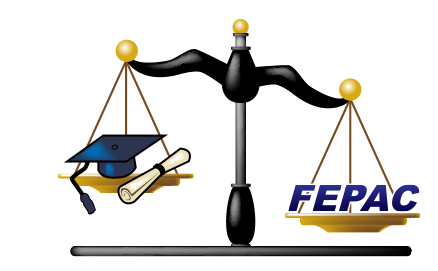 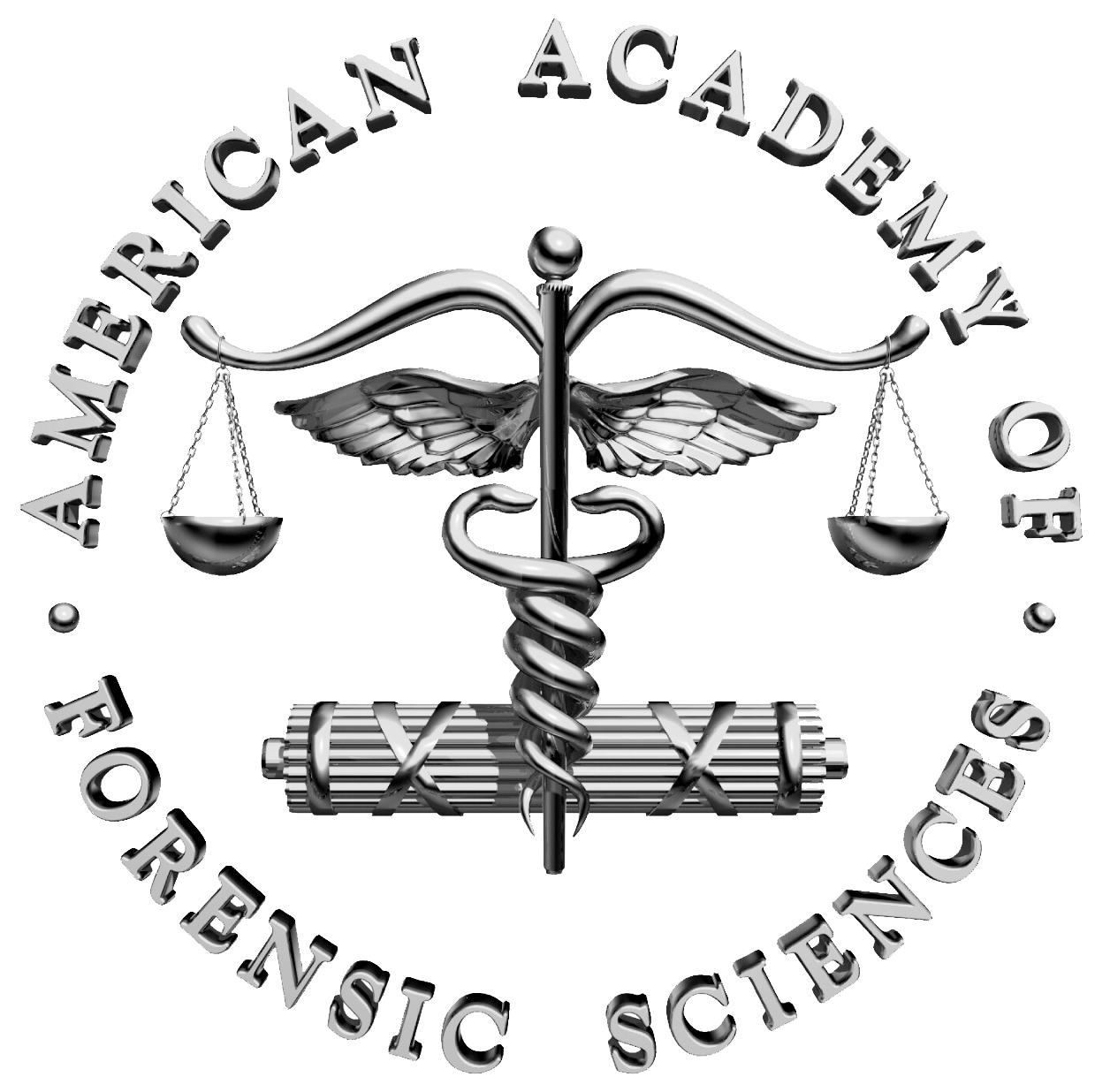 (Track specific Standards)
4.2.1 Criminalistic standards (no specific track)
4.2.2 Biology track standards
4.2.3 Chemistry track standards
4.2.4 Digital evidence standards
*Our focus in this training will be on those standards most often in non-compliance based on a review of submissions in the past three-years.
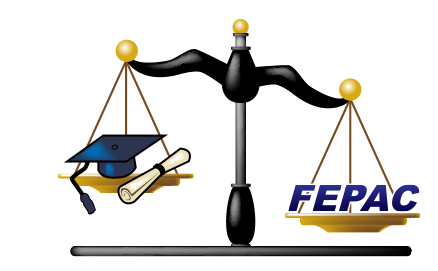 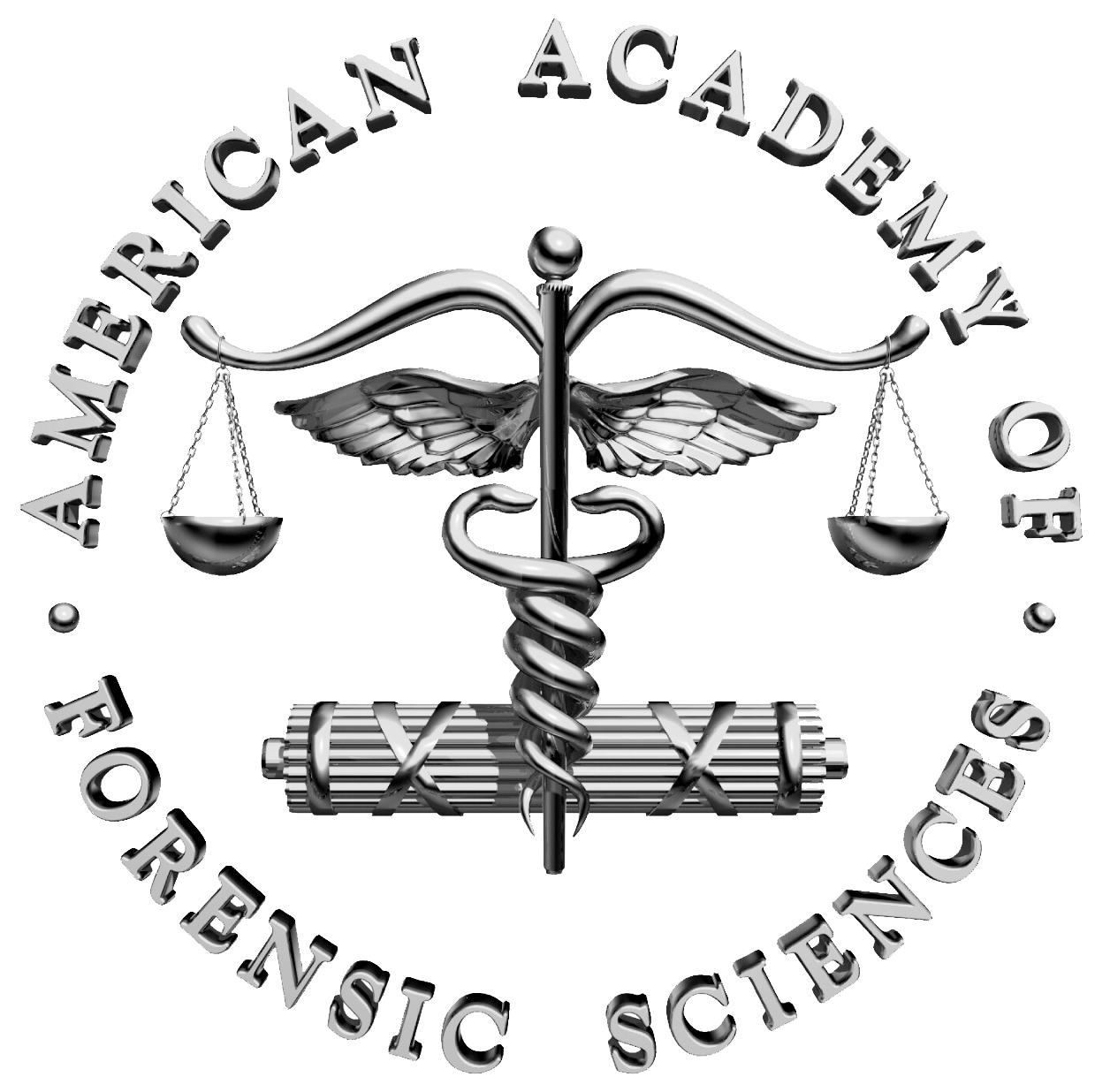 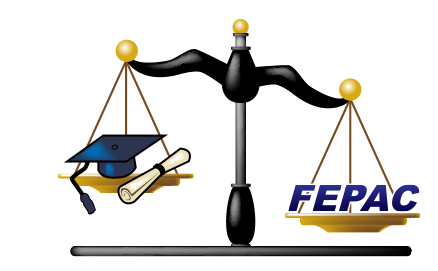 4.2.1a Natural Science Courses
	Biology – two courses with co-requisite lab
	Physics – two courses with co-requisite lab
	Chemistry – four courses with co-requisite lab
	Mathematics – calculus and statistics
4.2.1a Program’s initial comments on Self-study
“To improve the program and to fit with the FEPAC standards, we propose to change the curriculum by requiring a Biology component . . . and to require the Math elective to be statistics. Many students already take a statistics course as their math elective but we will proceed to formalize this as a requirement.”
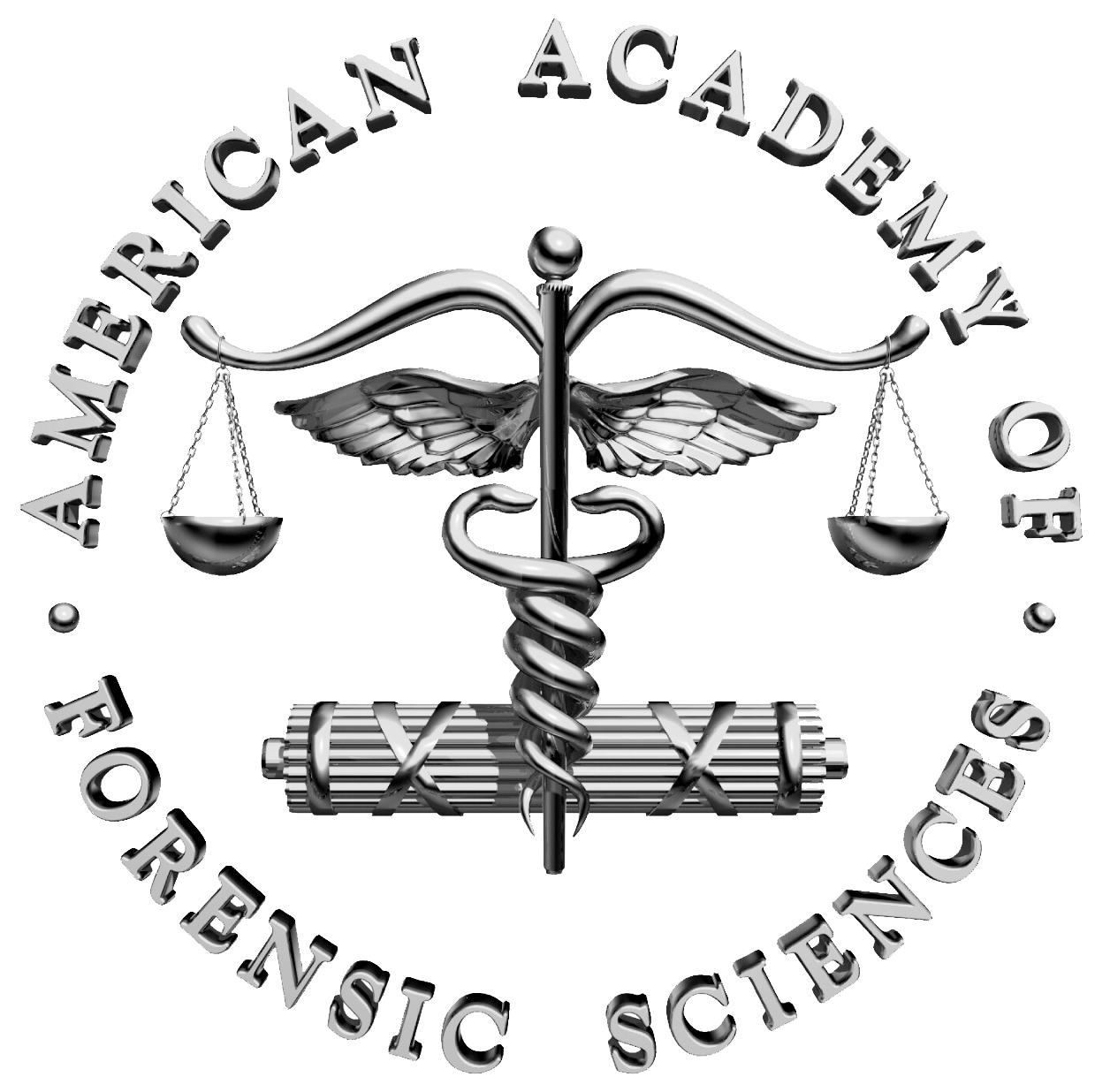 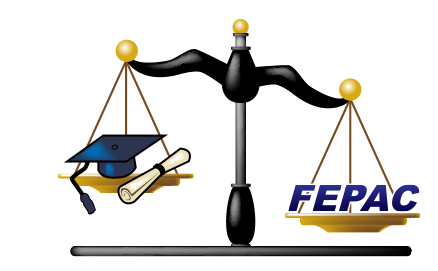 4.2.1a Natural Science Courses
	Biology – two courses with co-requisite lab
	Physics – two courses with co-requisite lab
	Chemistry – four courses with co-requisite lab*
	Mathematics – calculus and statistics
*The standard requires two courses in general chemistry (minimum 7 semester hours) and two courses in organic chemistry (minimum 7 semester hours).  Why “co-requisite lab?”
These requirements reflect a trend in Chemistry and Biology courses combining labs into one course (example):
CHM 2000 - Organic Chemistry I Credit Hours: 3
CHM 2001 - Organic Chemistry II Credit Hours: 3
CHM 2001L - Organic Laboratory Techniques I Credit Hours: 2
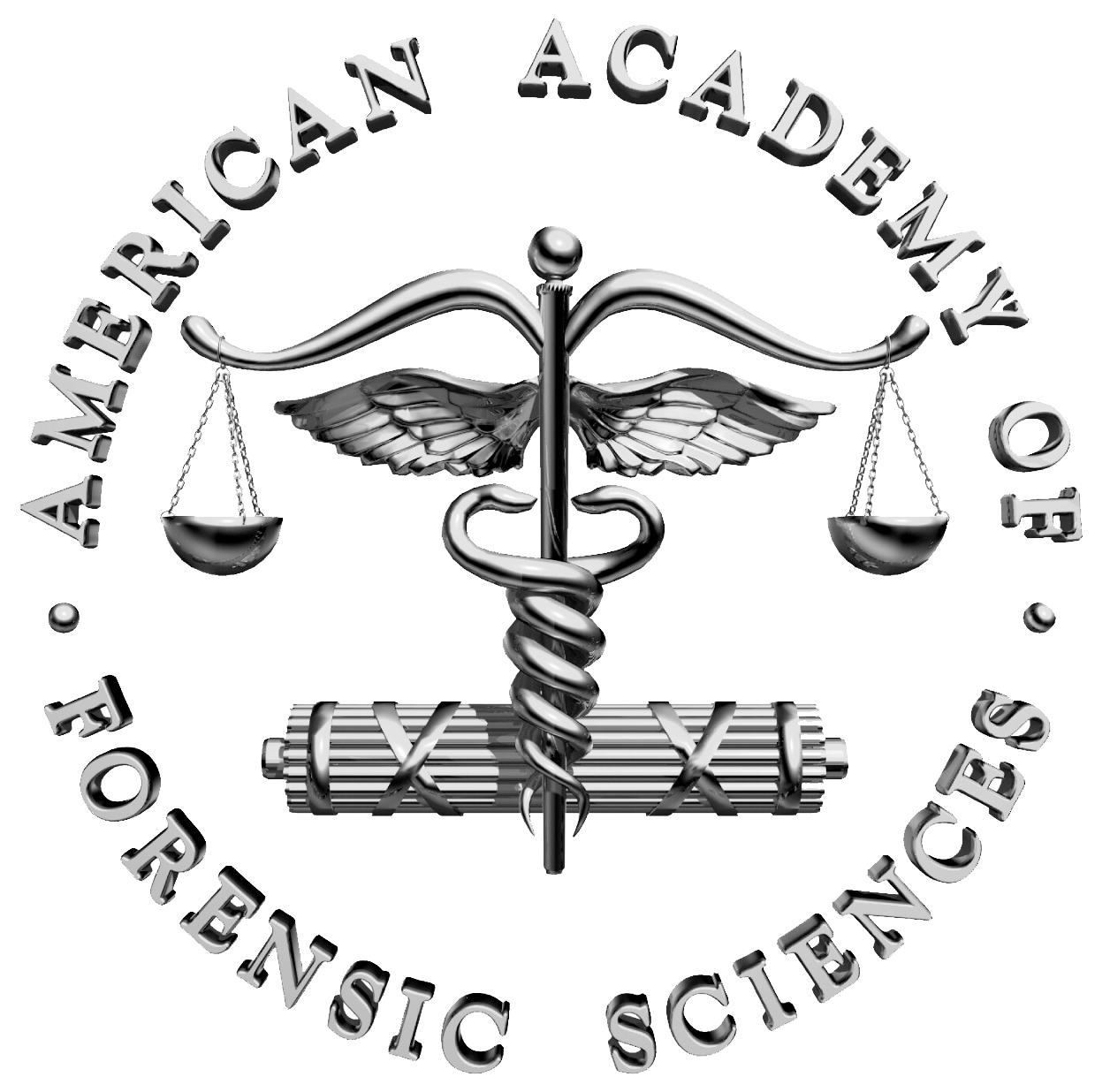 4.2.1b Specialized Science Courses (Criminalistics)
	A minimum of 15 additional semester hours in more advanced coursework in chemistry or biology. Note: These courses shall be consistent with the degree program and shall meet the needs of students specializing in sub-disciplines of forensic science.
Non-introductory courses (usually taken after the sophomore year and not at the 100 or 1000 level)
At least two courses shall include laboratory training (7 hours)
Added depth, not breadth.
What does “consistent with the degree program” mean?
Forensic biology track (4.2.2b) – advanced chemistry or biology
Forensic chemistry track (4.2.3b) – advanced chemistry or biology
Digital evidence track (4.2.4b) – specific requirements for 12 hours 	covering programming and multiple topics in computer 	science or information systems
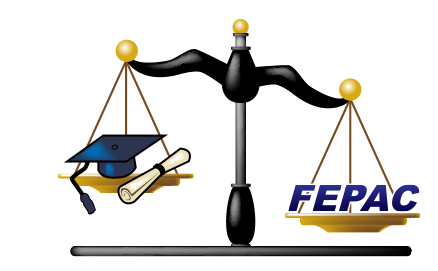 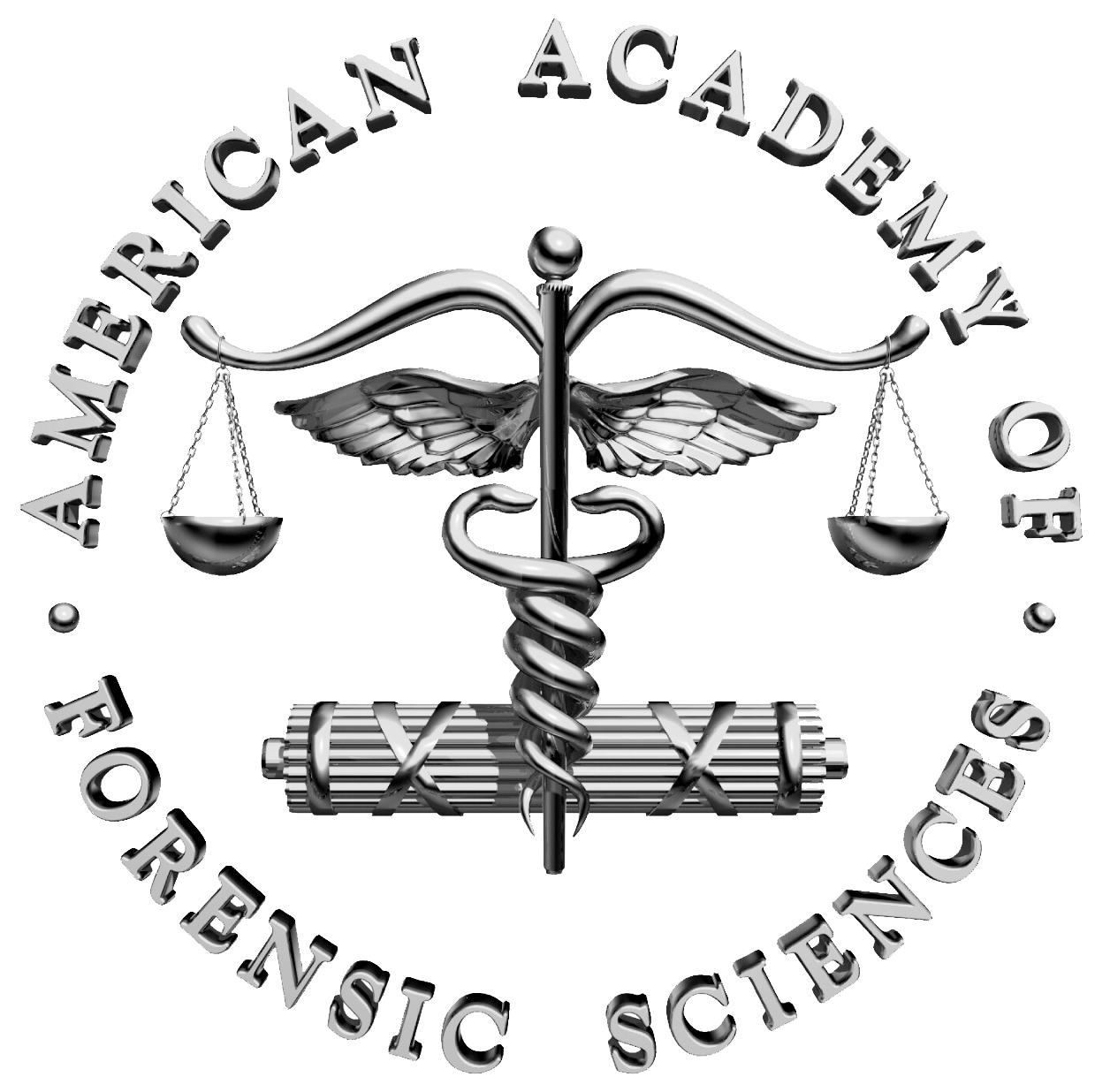 4.2.1c Forensic Science Courses (Criminalistics)
	A minimum of six additional semester hours in advanced, upper-level forensic science courses that provide greater depth in forensic science beyond an introductory level.
Upper-level, non-introductory courses (usually taken after the sophomore year at a 300/3000 level)
The courses shall include laboratory training 
Added depth, not breadth.
What does “greater depth” with the degree program mean?
Forensic biology track (4.2.2c) – advanced forensic biology applications
Forensic chemistry track (4.2.3c) – advanced forensic chemistry applications
Digital evidence track (4.2.4c) – specific requirements for six hours 	covering three topics in digital evidence
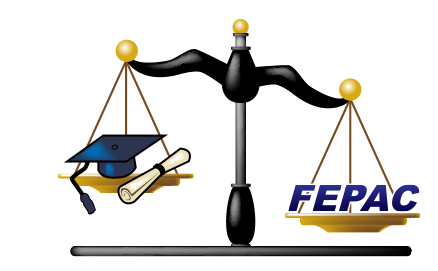 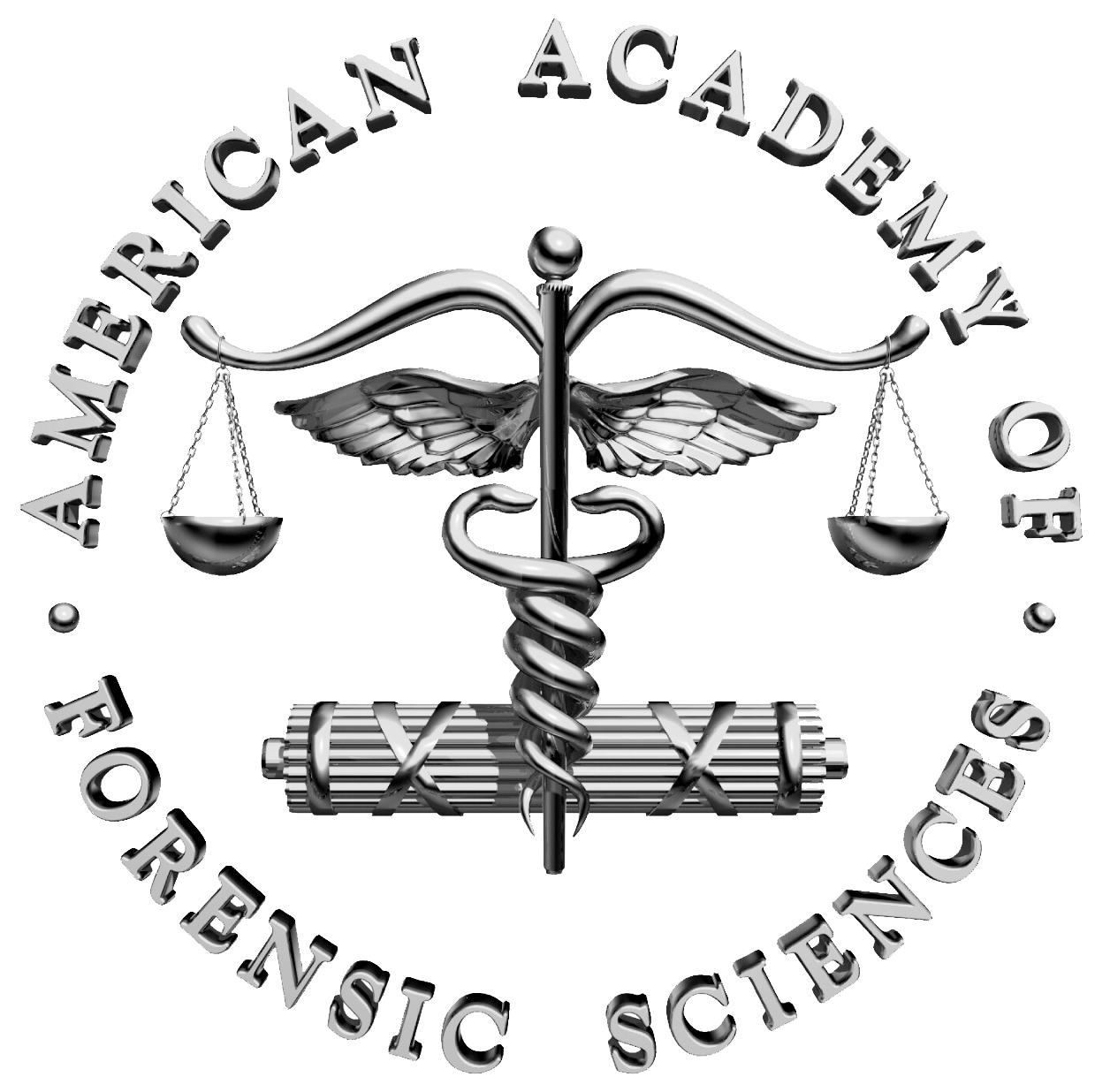 4.2.1c Program’s initial comments on Self-study
Two issues stand out in this submission for the program:
SCI 1003 Introduction to Forensic Science is an introductory course, not upper-level, and it was used in Standard 4.1b to meet the survey course requirement.
CHM 4003 Qualitative Organic Chemistry would apply to 4.2.1b Specialized Science courses, but it is not a Forensic Science course and; therefore, does not meet this standard.
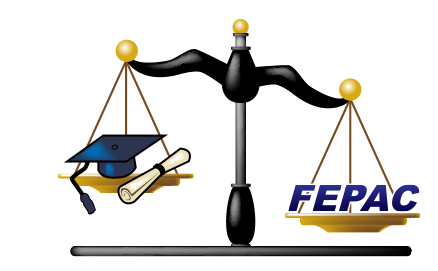 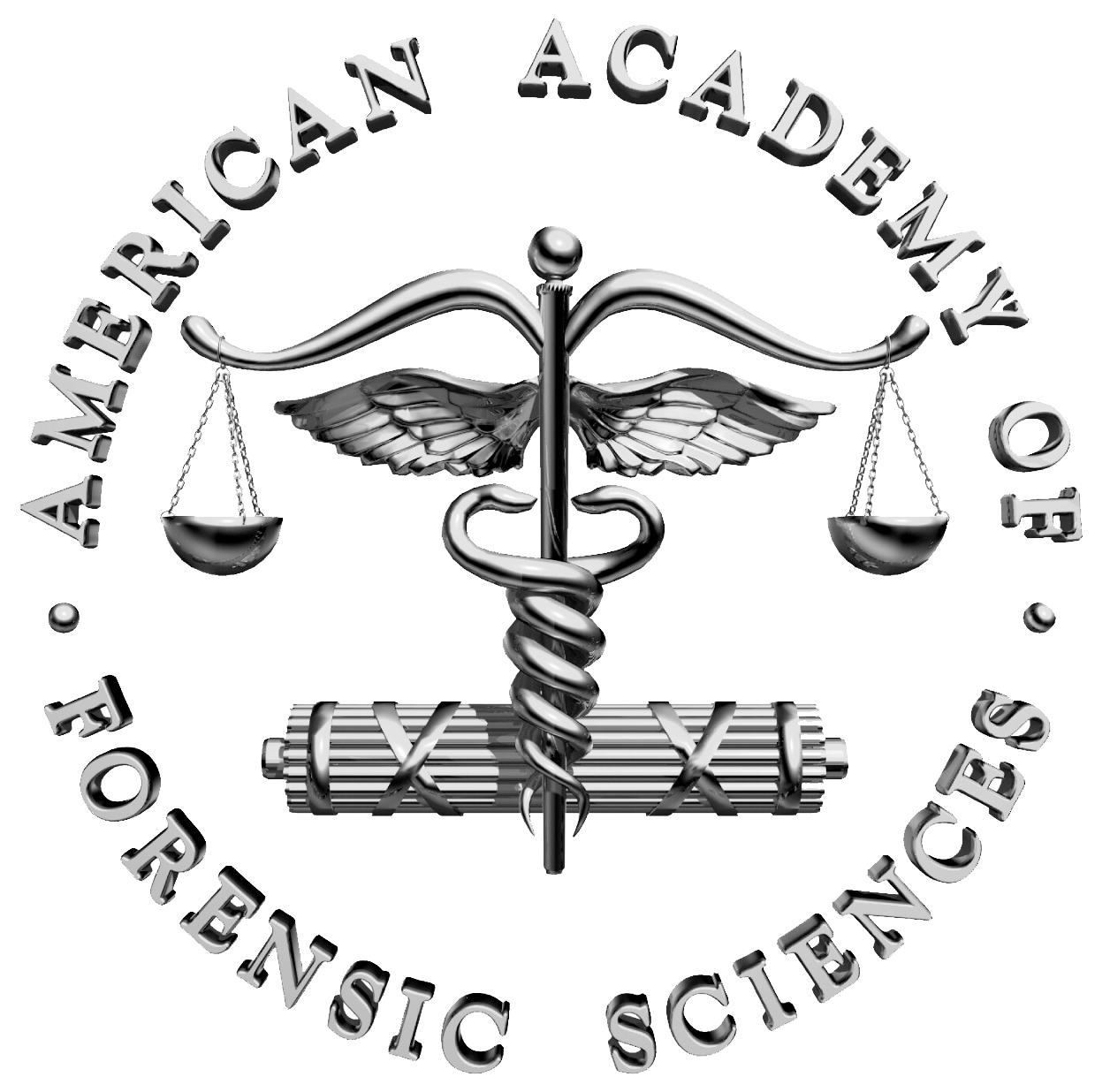 4.3 Program Director

Full-time faculty member 

Minimum of a Master’s or professional degree appropriate for forensic science with at least 3 years relevant experience as a forensic science practitioner in a forensic science laboratory
				or
Doctorate in an appropriate discipline and 3 years experience as an academic forensic scientist that includes appropriate educational, research, and service contributions to forensic science;
				and
 Documented management experience appropriate to the duties of the position.
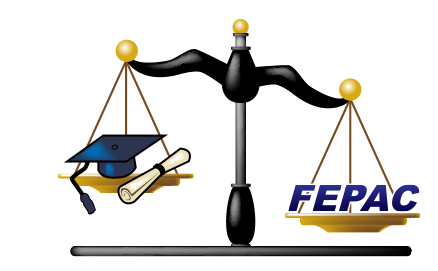 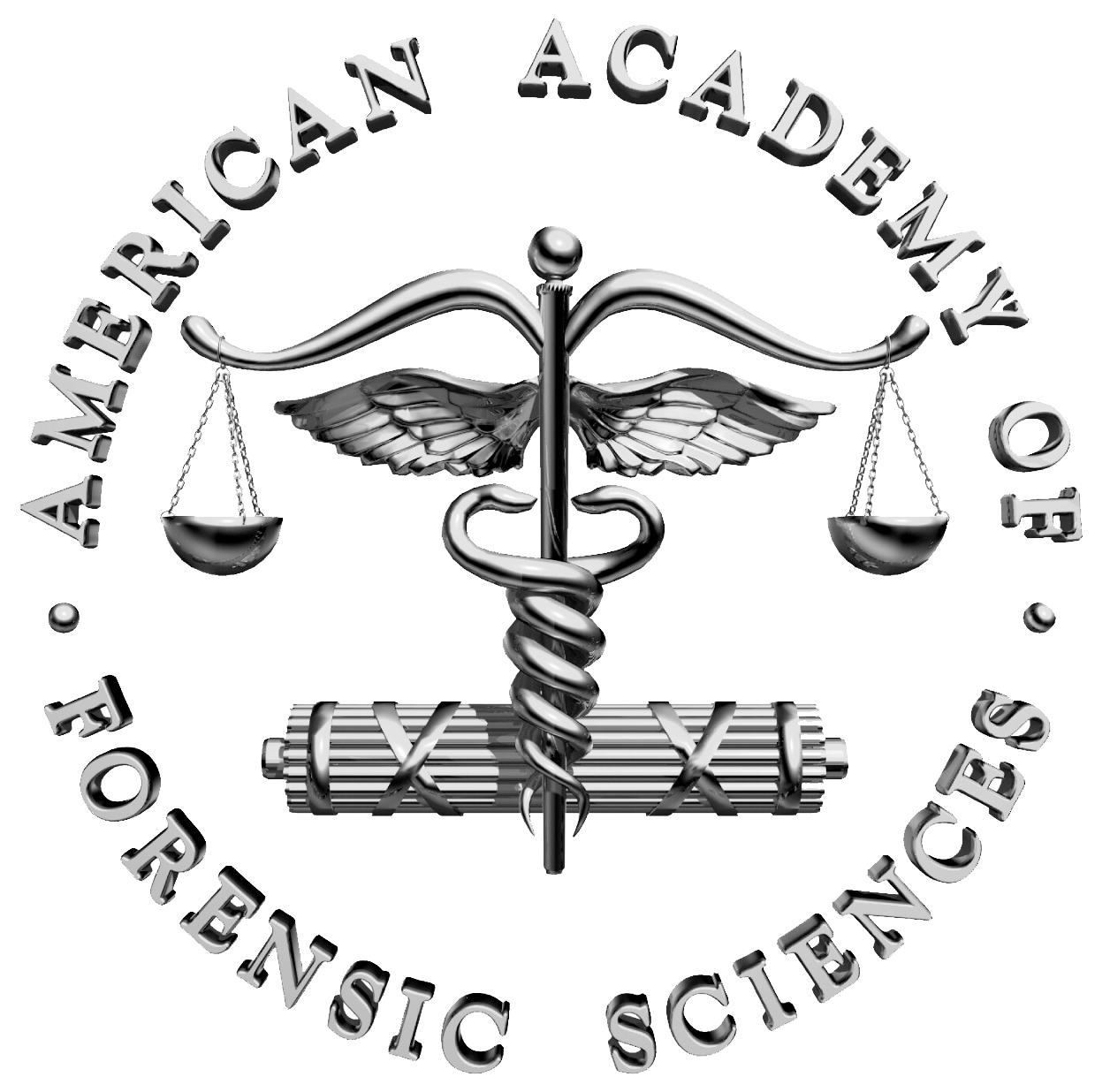 4.3 Program Director (glossary) – full-time faculty member ultimately responsible for the leadership and implementation of the academic program.
4.3 Program’s initial comments on Self-study

	Dr. Smith is the Program Director.
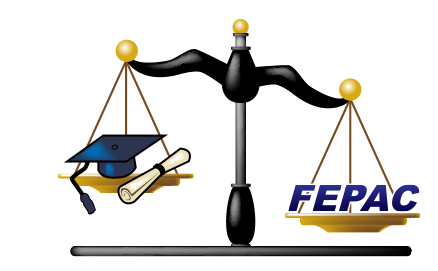 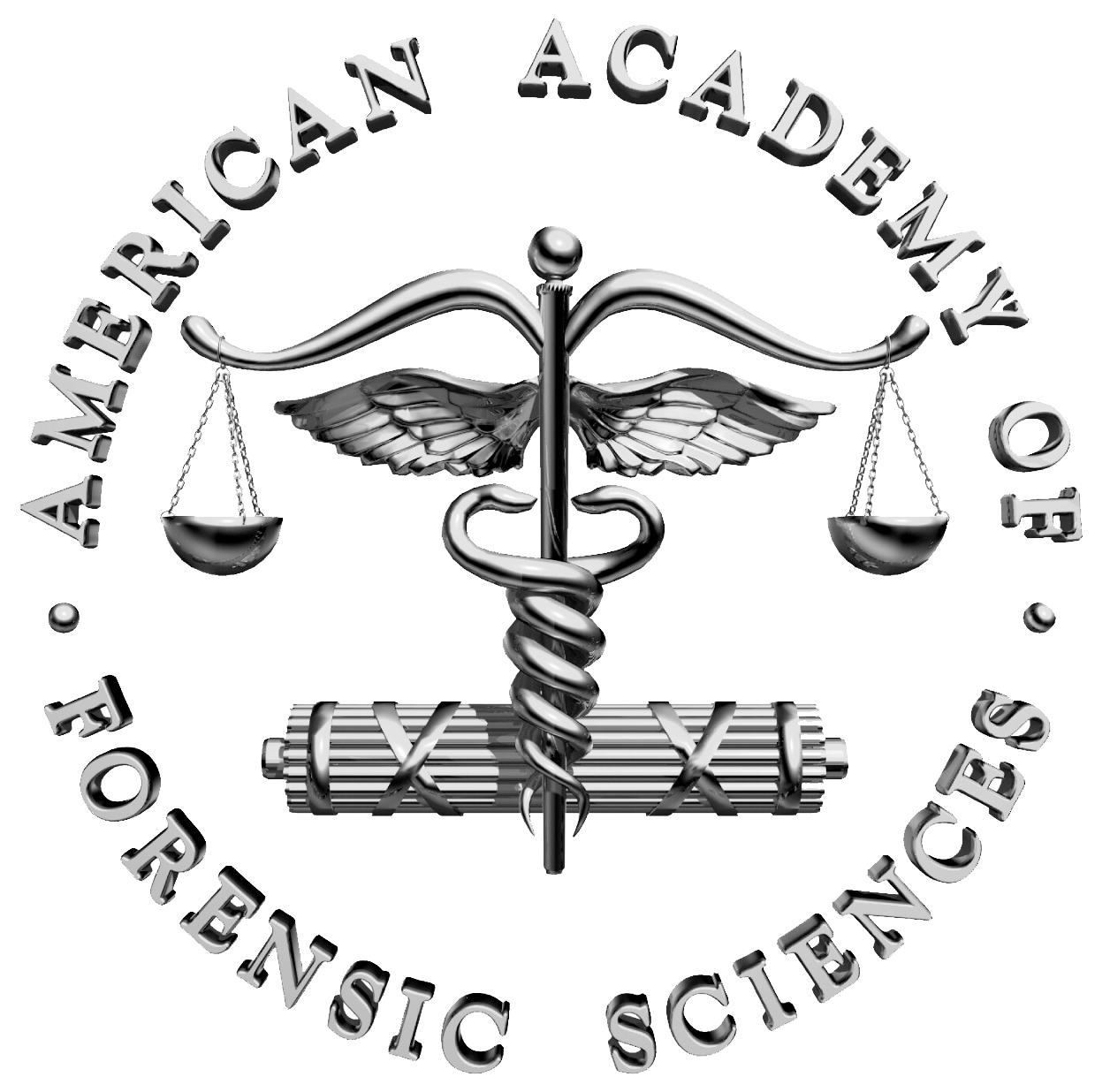 4.3 Continued Self-Study comments:
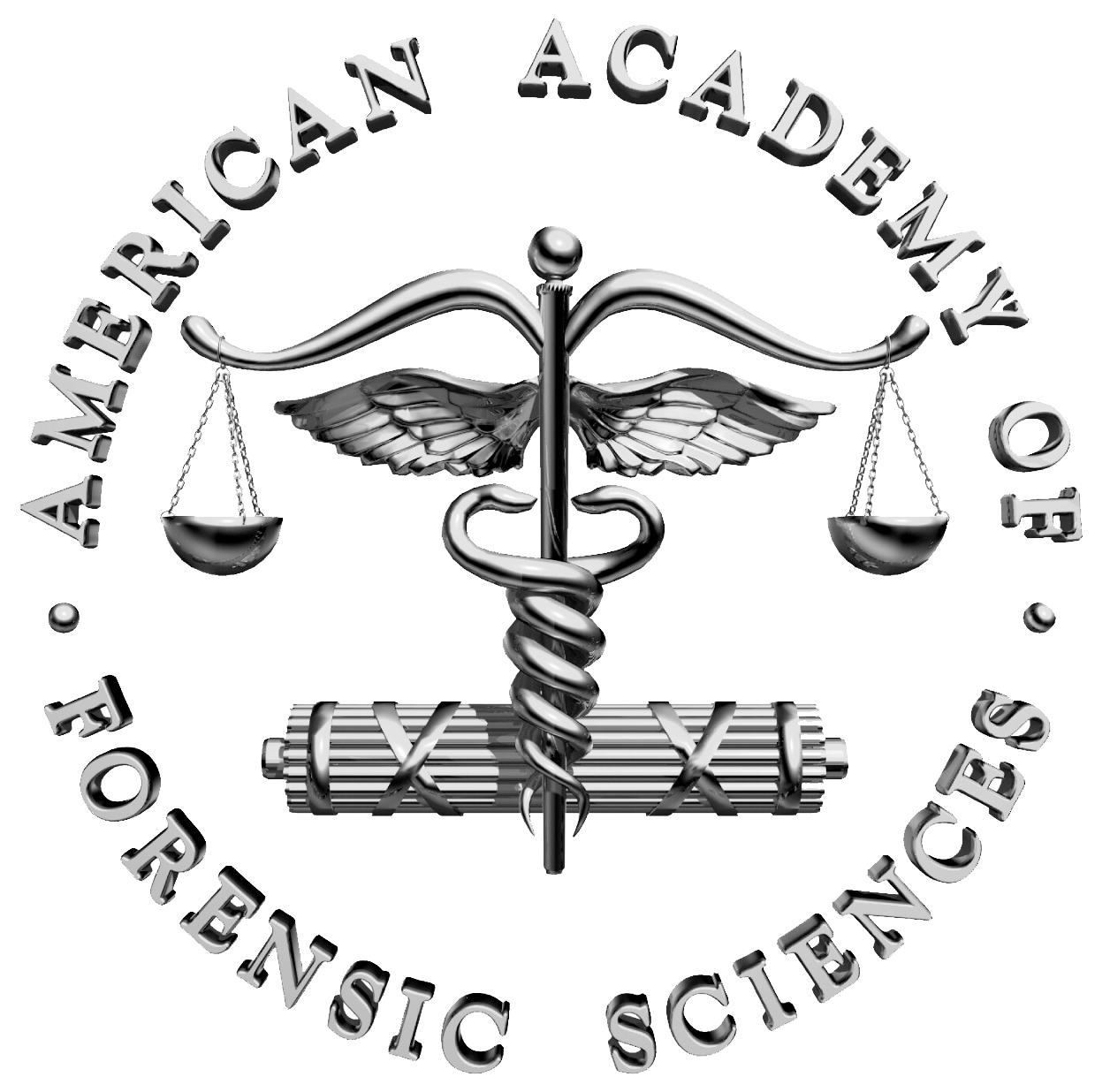 FEPAC Administrative Assessment Team Initial Comments
In a response to an earlier Standard, Mr. Jones was identified 
as the Program Director. Who is the Program Director for the Program?
Program Response to Initial Comments
Mr. Jones is the Program Director and Dr. Smith is the Graduate Program Director.
On-Site Evaluation Team Assessment
The onsite team asked all of the forensic faculty and department head to describe 
the roles, duties, authority and responsibilities of the Program Director and 
Graduate Program Director resulting in many different, and often conflicting answers.
FEPAC Administrative Assessment Team Comments
The title Program Director has a very specific meaning for FEPAC. As such, 
Mr. Jones does not meet the standard as Program Director. Moreover, it appears 
from the discussion above by the on-site team, that Mr. Jones may be performing 
the duties as Program Director for both the UG and Grad programs and Dr. Smith’s 
title was given to meet the standard.
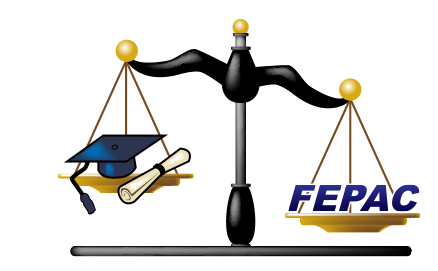 Iterative process for review of the Self-Study
Program Initial Comments
FEPAC Administrative Assessment Team Initial Comments
Program Response to Initial Comments
Program Response to Initial Comments
On-Site Evaluation Team Assessment
FEPAC Administrative Assessment Team Comments
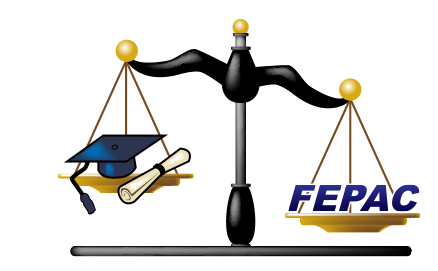 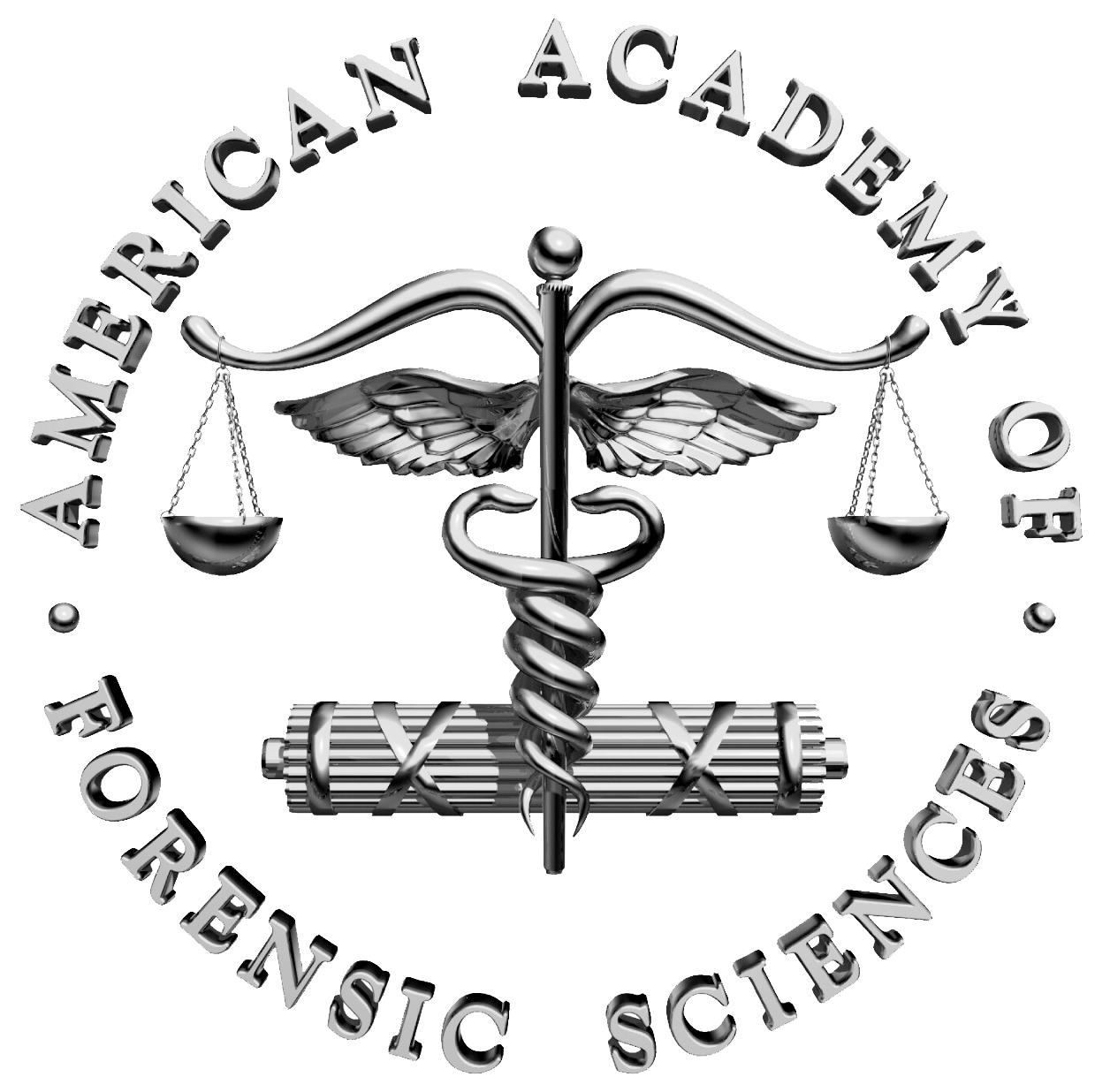 Program Final Response
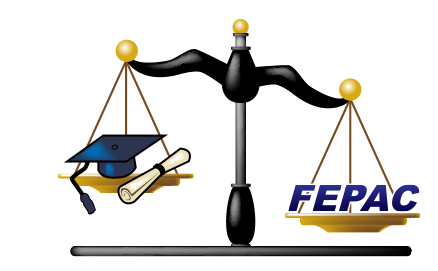 Self-Study submission and review Timeline:
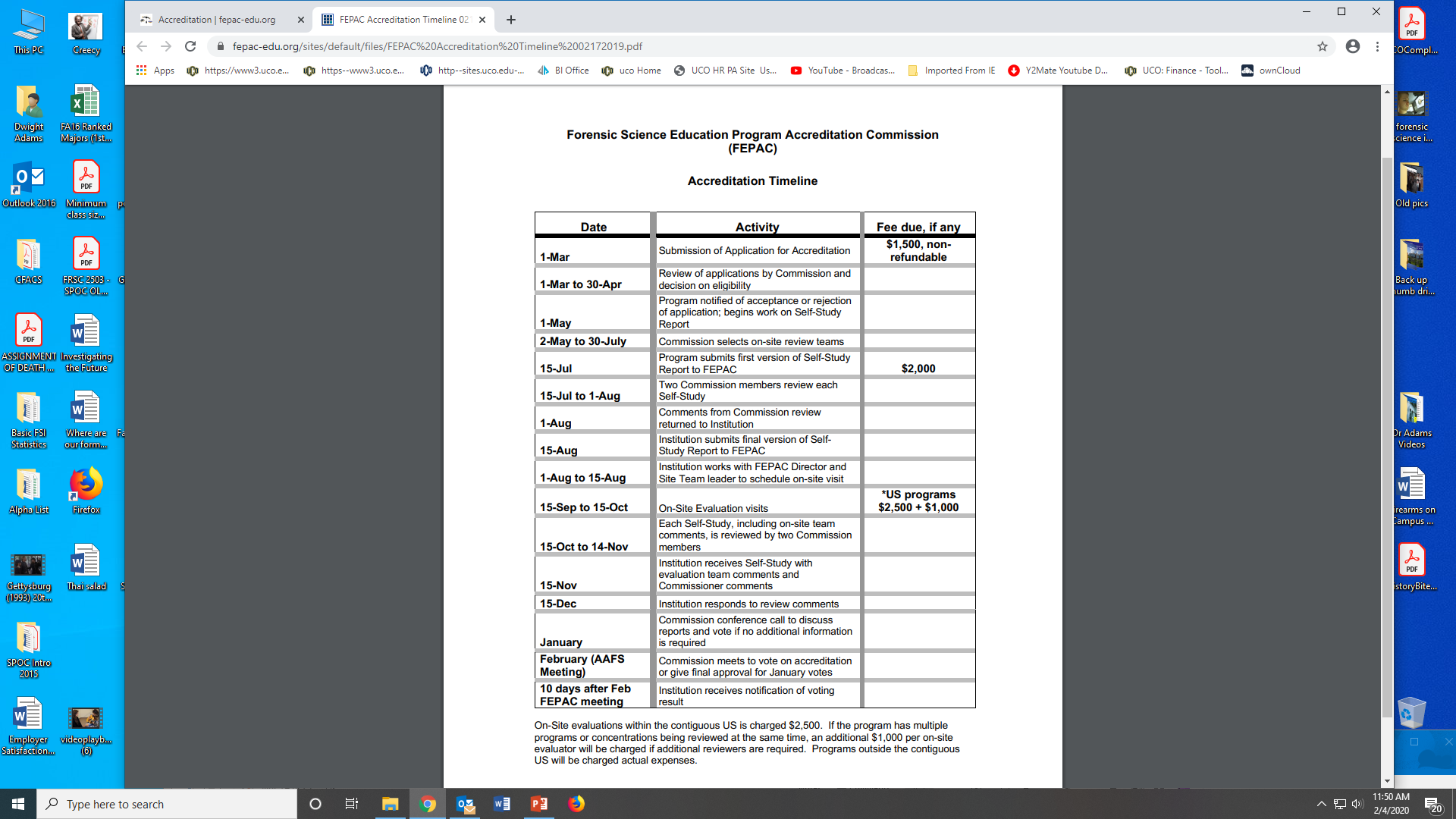 July 15 Submission

Commission team review

Aug 1 Comments returned

Aug 15 Final Self-study

On-site Evaluator’s visit

Nov 15 Program receives evaluation

Dec 15 Program responds
Questions
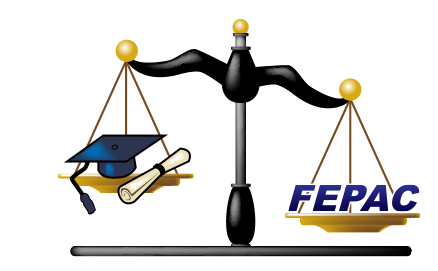 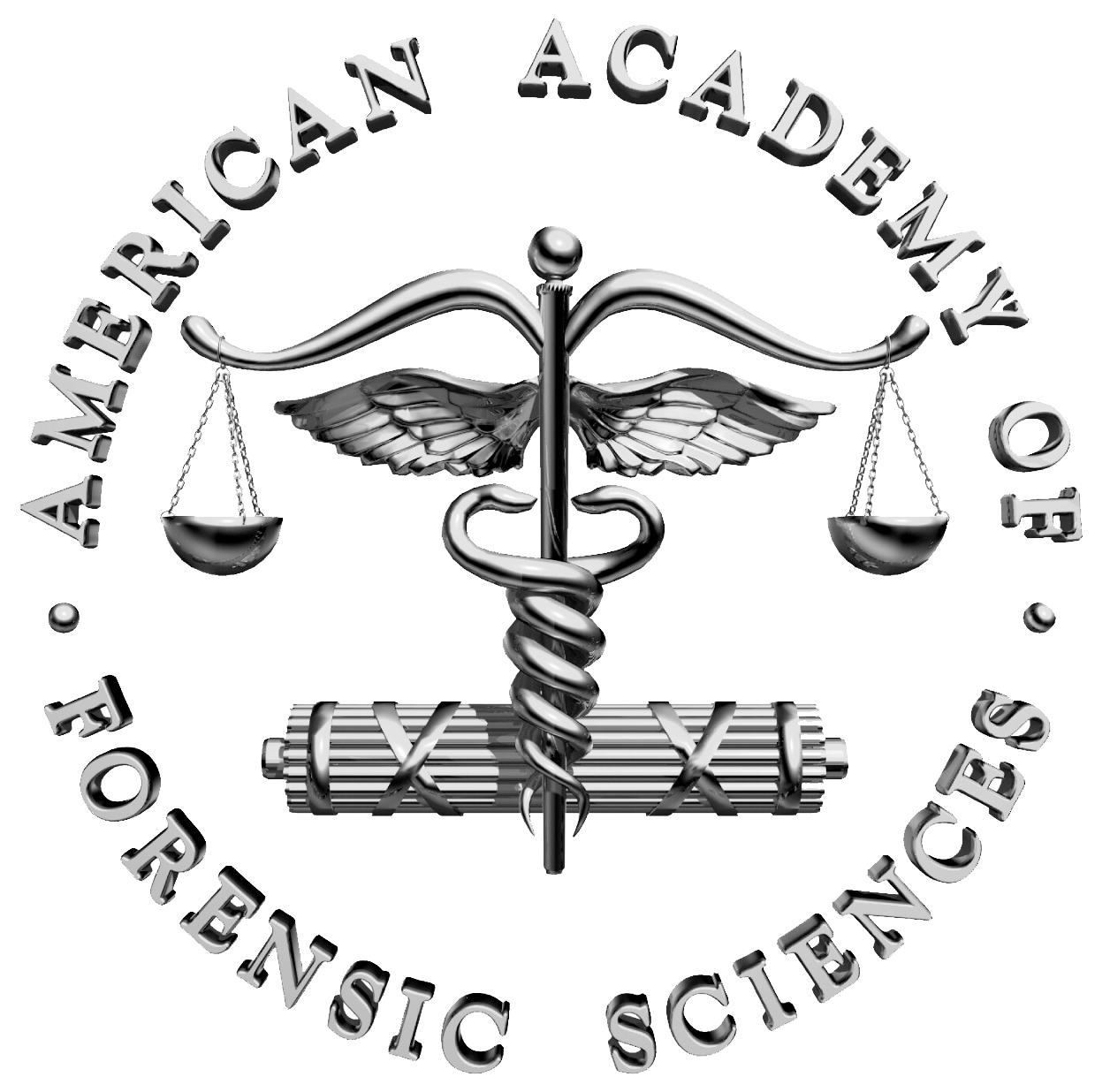